CALCULUS
Area between curves:
Problems
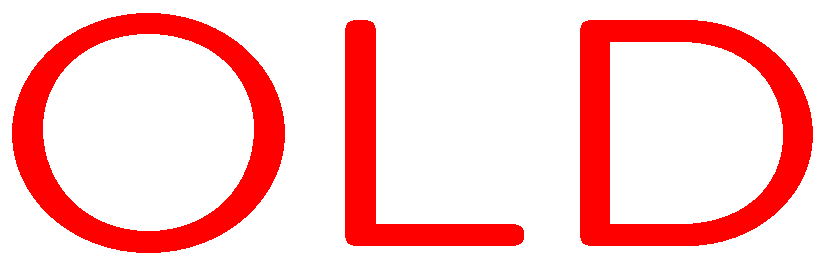 1
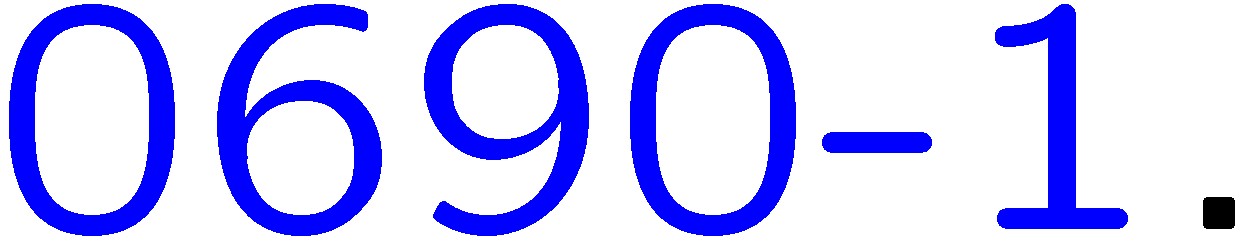 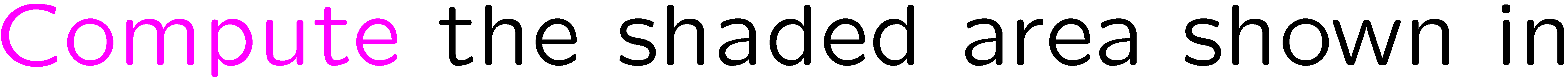 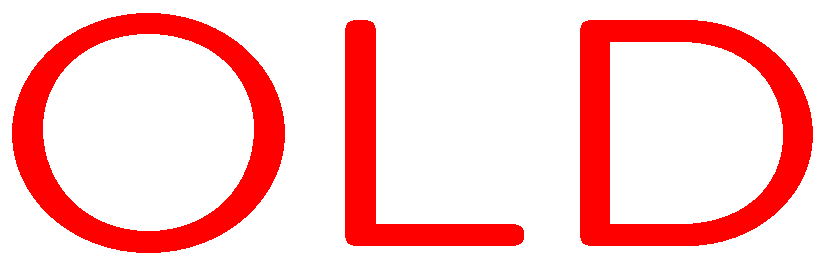 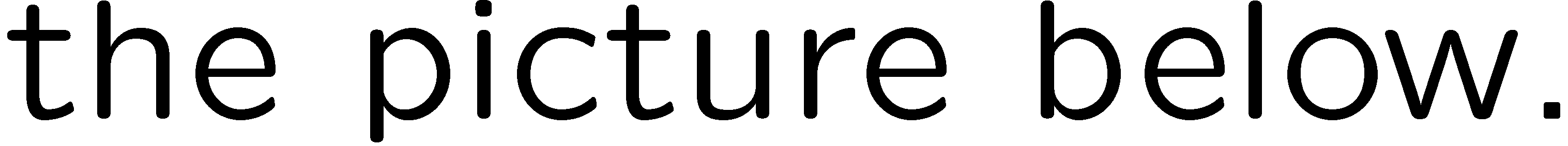 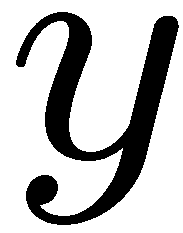 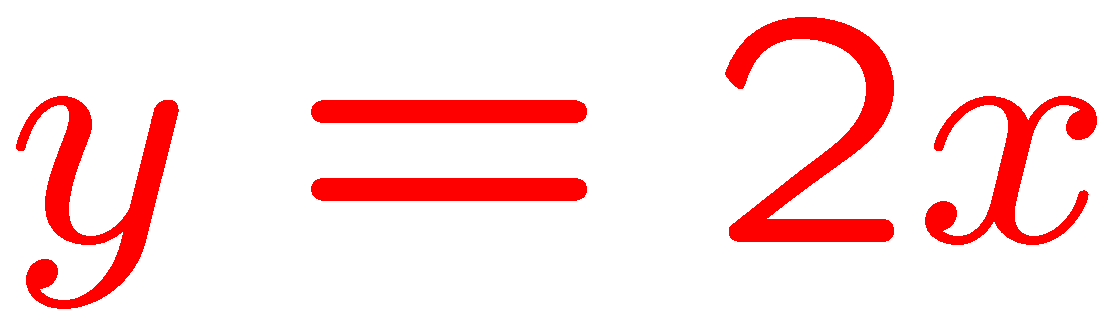 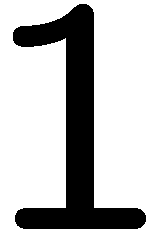 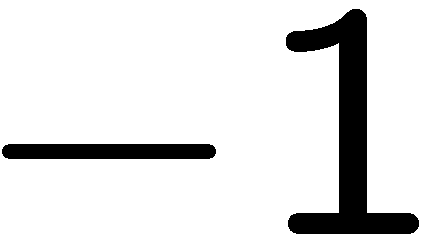 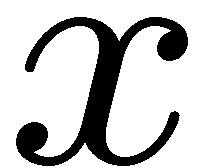 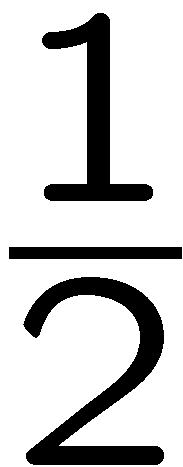 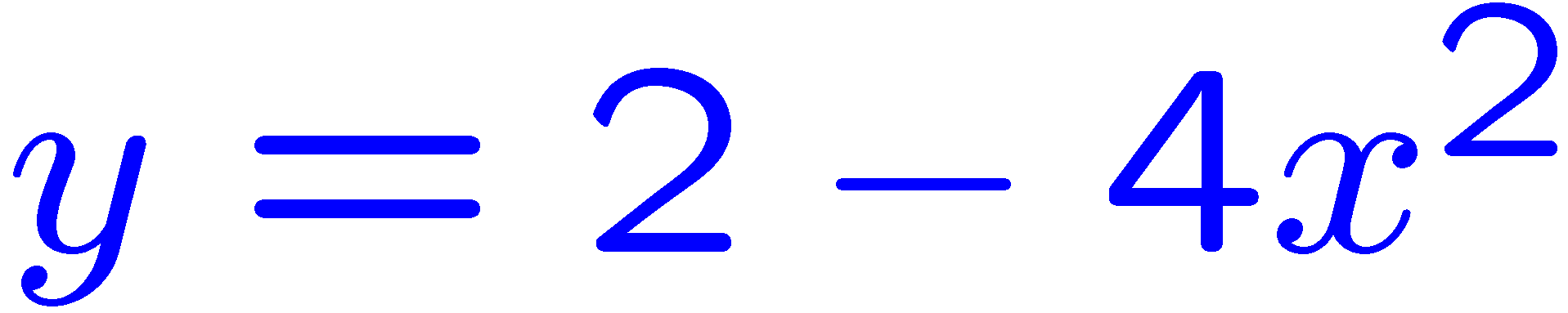 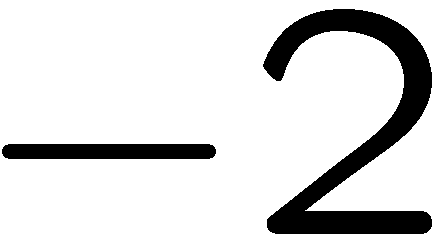 2
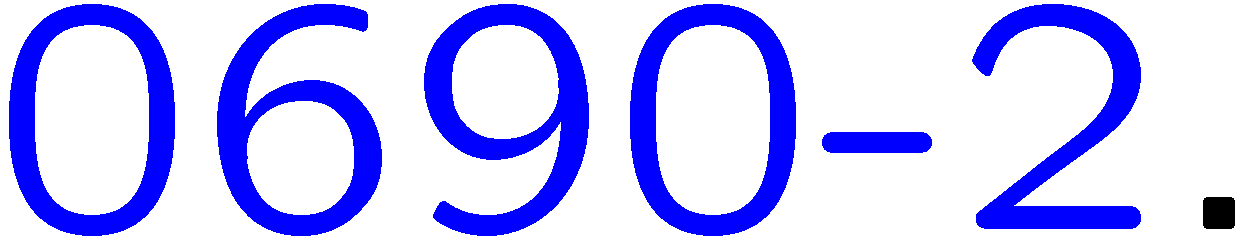 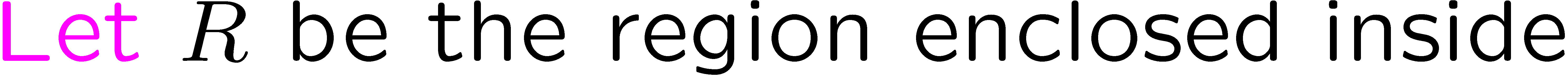 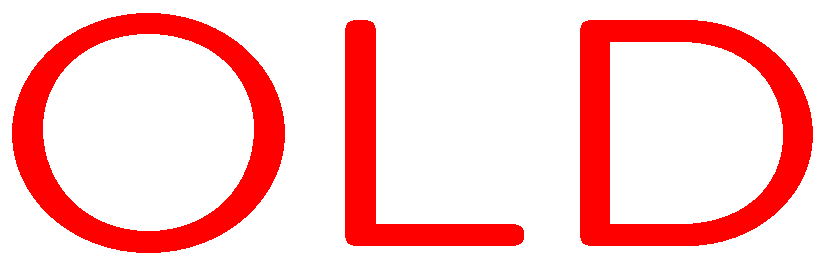 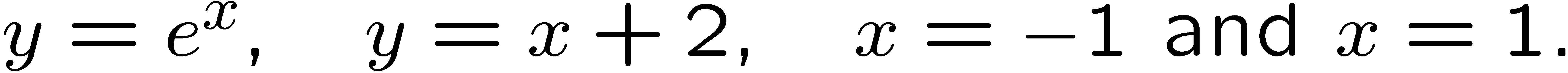 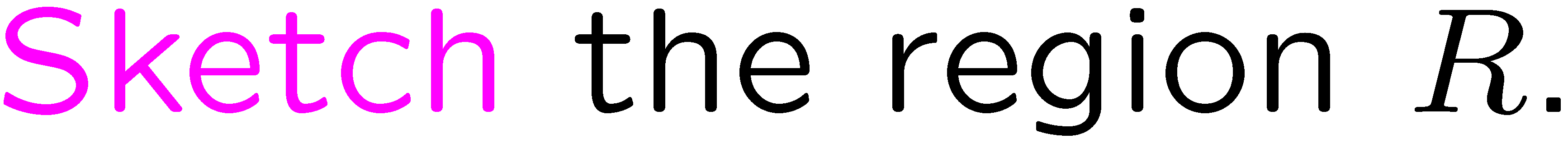 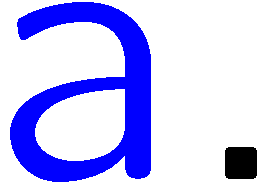 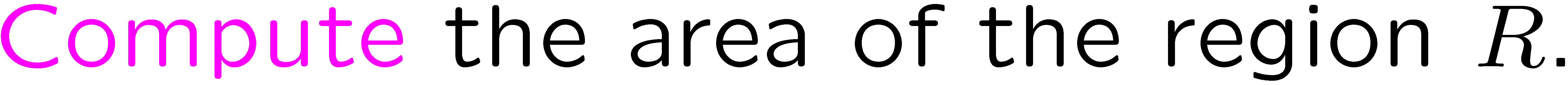 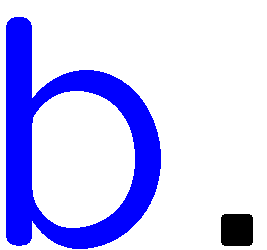 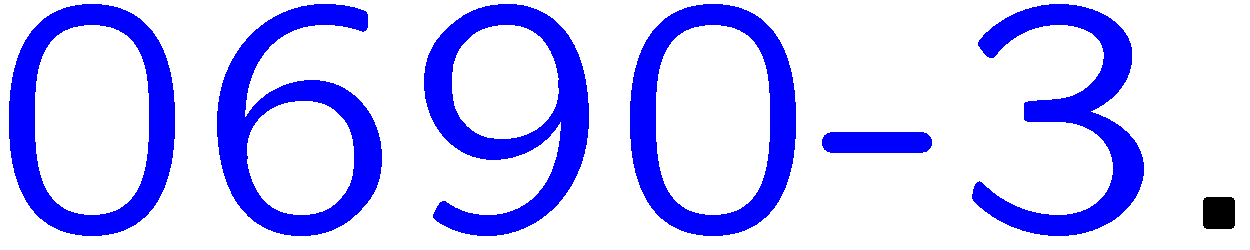 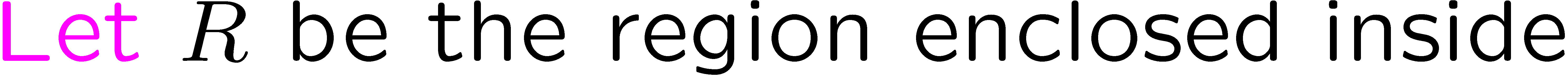 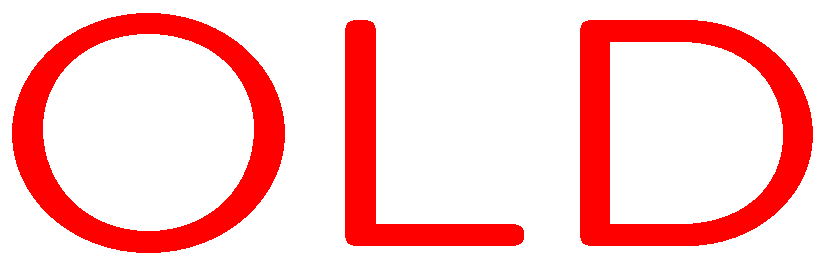 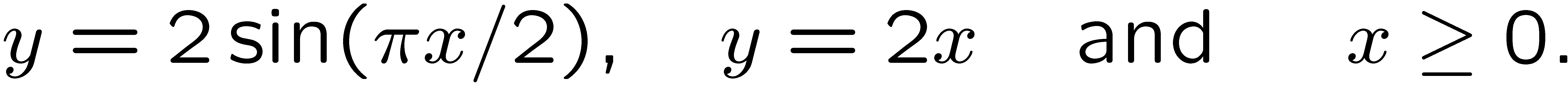 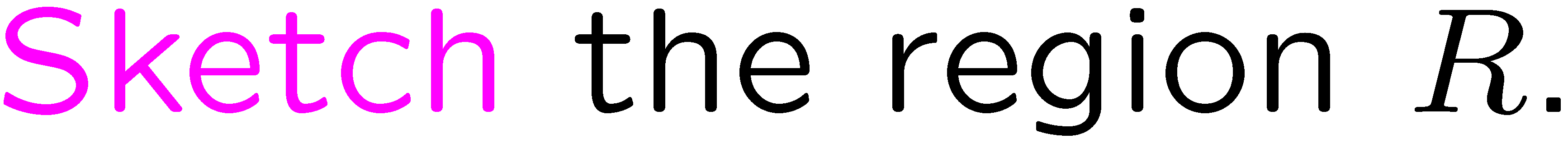 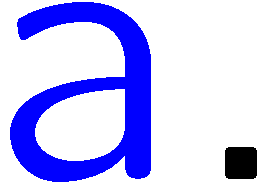 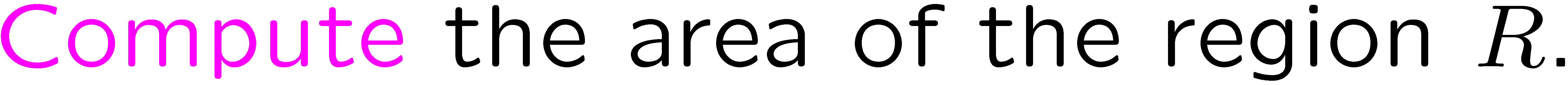 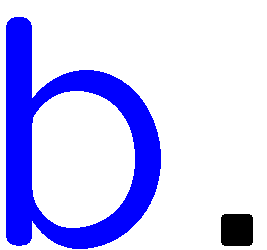 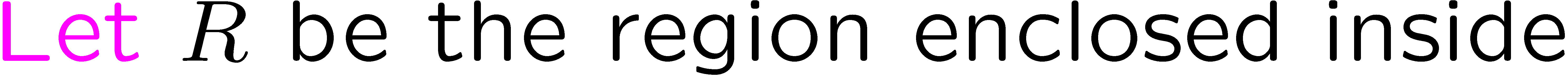 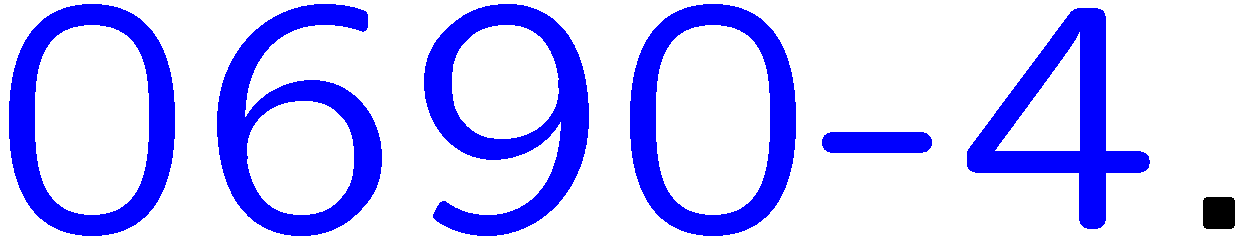 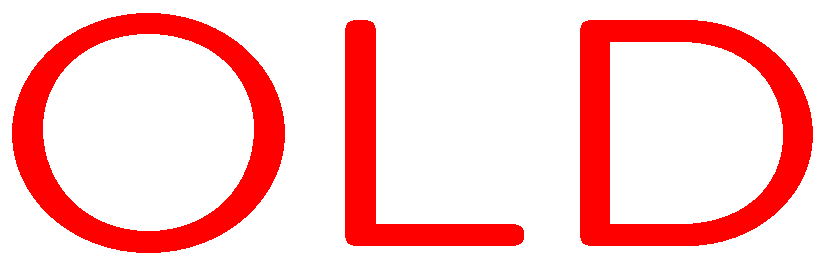 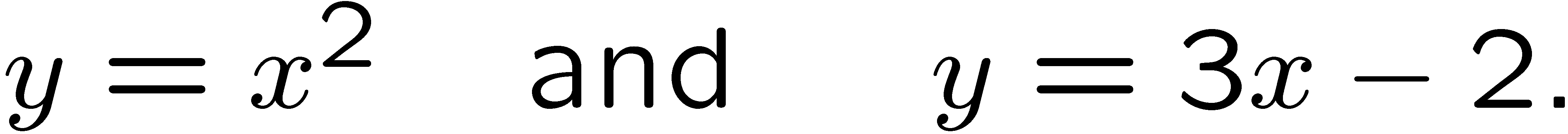 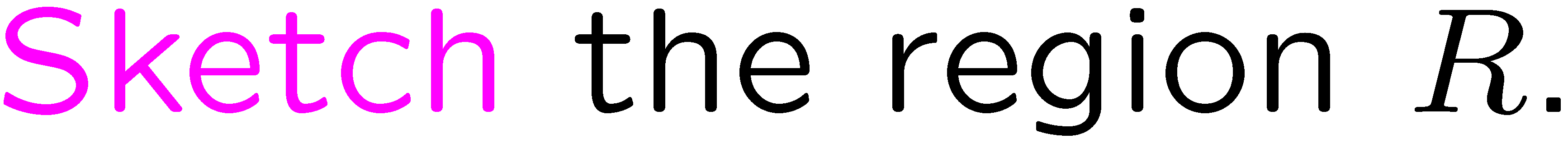 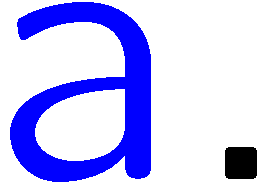 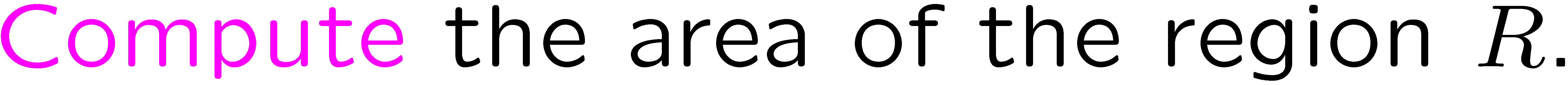 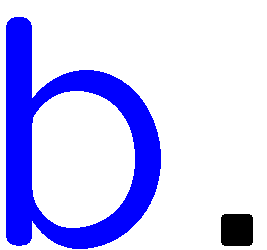 3
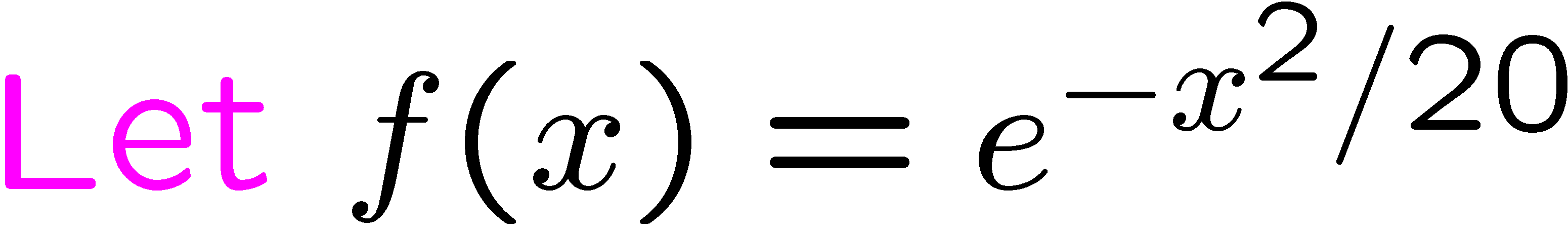 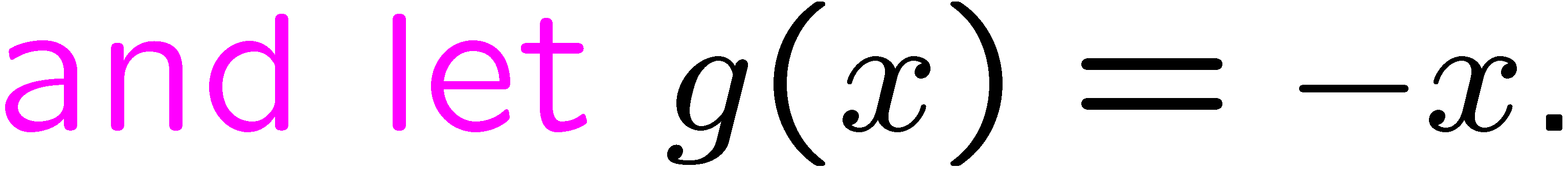 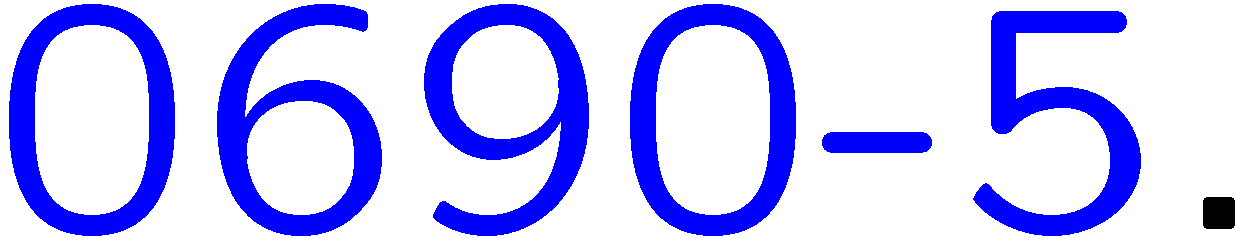 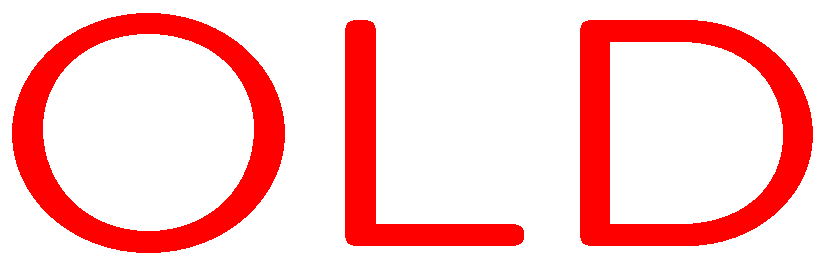 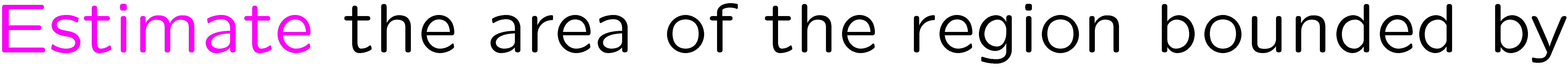 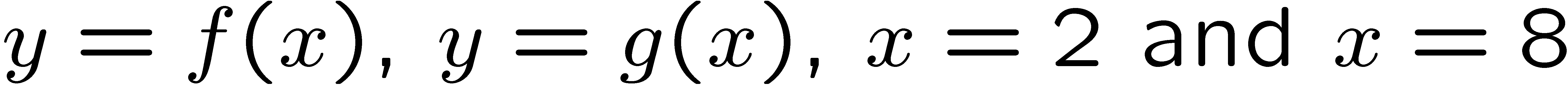 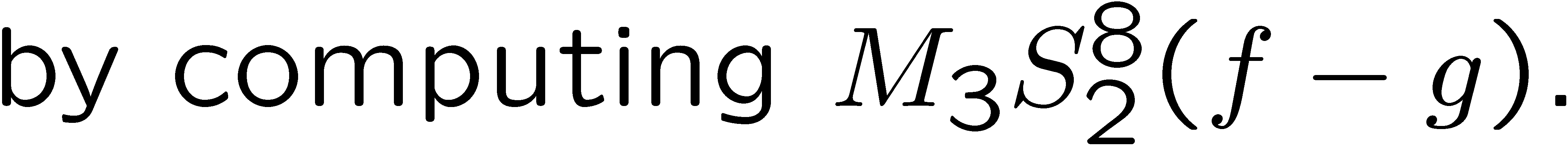 4